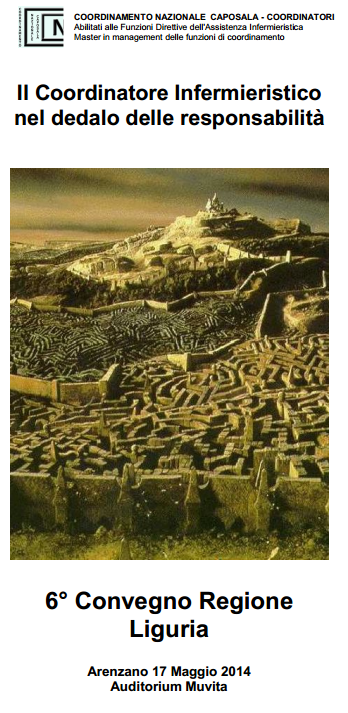 La responsabilità del coordinatore: analisi del ruolo e delle funzioni nell’organizzazione che cambia
1
Il modello organizzativo:la burocrazia professionale
2
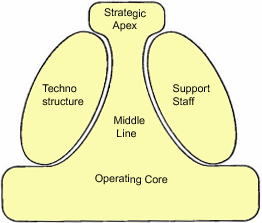 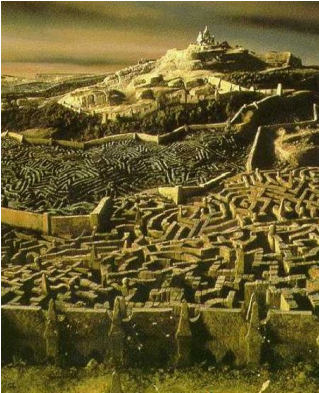 Fonte: Mintzberg H. (1985) La progettazione dell’organizzazione aziendale, Il Mulino, Bologna.
Il comportamento organizzativoruoli e funzioni
3
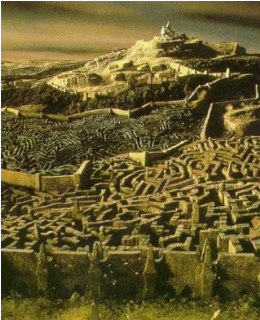 Organizzazione per processi
4
Per processo si intende un “flusso” coordinato di attività correlate (input/output) che attraverso il coinvolgimento diretto/indiretto di unità interne/esterne all’organizzazione e all’utilizzo di risorse sia finalizzato al conseguimento di obiettivi/risultati caratterizzati da elementi di “continuità” e/o ciclicità.
OUTCOME
PROCESSO
ATTIVITA’
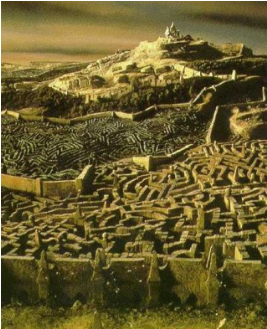 ATTIVITA’
Modello delle competenze
5
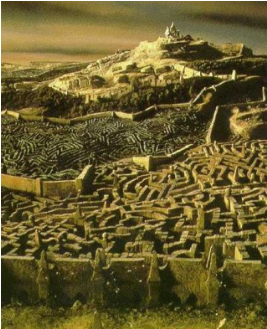 MOTIVAZIONE
Modello delle competenze
6
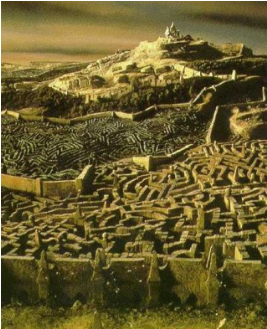 Concetto di ospedaleModello per intensità di cure
7
L’OSPEDALE NELL’ATTUALE CONTESTO SOCIO-CULTURALE
8
“Un luogo a misura d’uomo, centrato sulla persona e sulle sue esigenze, luogo della speranza, della guarigione, della cura, dell’accoglienza e della serenità dell’affidarsi”




Piano Sanitario Nazionale 2001-2003 “Dalla Sanità alla Salute” Cap. IV Programmazione di un sistema decentrato di responsabilità, paragrafo: Indirizzi e Decisioni Strategiche, punto 2: L’assistenza ospedaliera e l’ospedale del futuro
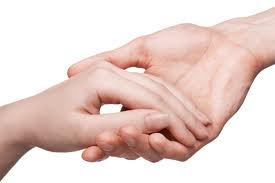 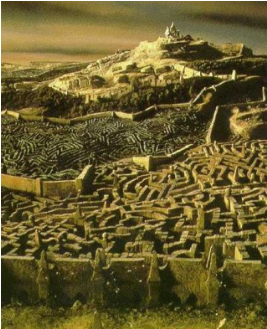 L’OSPEDALE NELL’ATTUALE CONTESTO SOCIO-CULTURALE
9
L’ospedale come luogo di sviluppo di cultura sanitaria, di ricerca intellettuale e di aggiornamento professionale per i medici interni, per quelli esterni, per il personale infermieristico e per la collettività. 

L’alta professionalità degli operatori è, infatti, il capitale più prezioso di cui dispone l’ospedale per assolvere la sua mission.
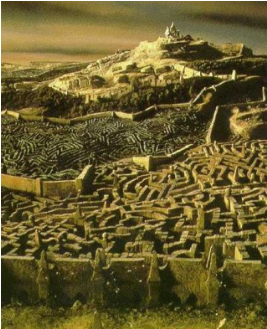 Il nuovo ospedale
10
La struttura del nuovo ospedale supera il concetto del reparto tradizionale: le funzioni specifiche non sono più legate alla peculiarità delle singole discipline specialistiche;




“Principi guida tecnici, organizzativi e gestionali per la realizzazione e gestione di ospedali ad alta tecnologia e assistenza” rapporto conclusivo 2003.
Sono realizzati attraverso: i processi del singolo malato seguono, così, percorsi integrati, possibilmente predefiniti, organizzati “orizzontalmente” e non gerarchicamente.
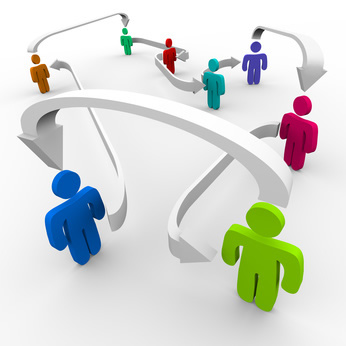 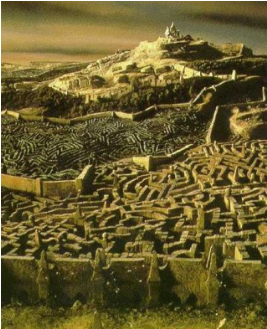 11
IL MODELLO ORGANIZZATIVO BASATO SULL’INTENSITÀ DI CURA
“L`ospedale viene visto come una risorsa estrema, da usare solo quando è indispensabile e per il tempo strettamente necessario e deve essere ideato ed organizzato ponendo al centro l’assistito, con la sua esigenza di cura ed i suoi bisogni d`assistenza“

Ricerca finalizzata – rapporto conclusivo – Principi guida tecnici, organizzativi e gestionali per la realizzazione e gestione di Ospedali di alta tecnologia, 2003
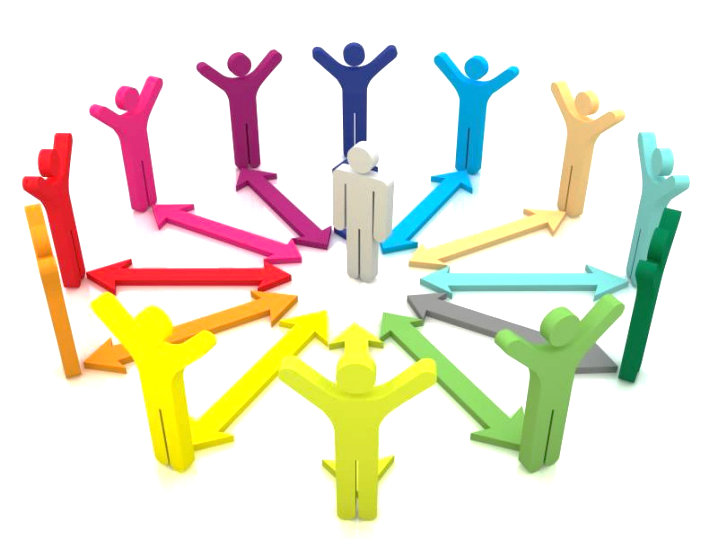 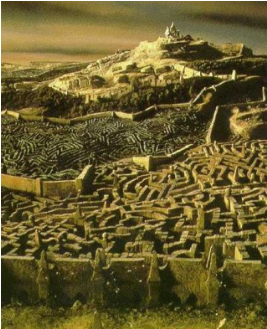 12
IL MODELLO ORGANIZZATIVO BASATO SULL’INTENSITÀ DI CURA
Due elementi costituiscono la chiave di lettura per comprendere questo modello organizzativo: 
La logica secondo la quale il paziente è al centro della struttura organizzativa che risponde in modo diverso, per tecnologia e competenze e complessità assistenziale;
I modelli organizzativi professionali che gestiscano l’intero processo di cura e assistenza ospedaliera.
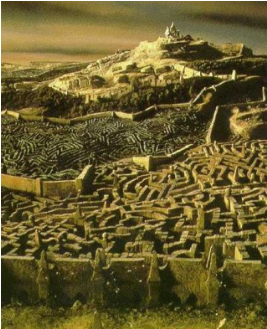 Chronic Care Model
13
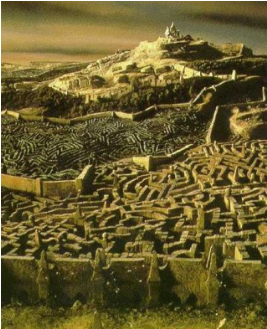 14
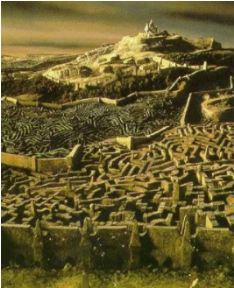 Parole chiavi
15
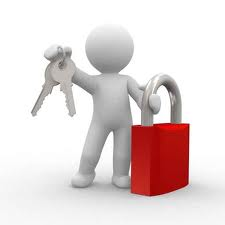 Persona/assistito al centro del percorso;
Empowerment dell’assistito; 
Continuità delle cure; 
Sanità di iniziativa/medicina d’iniziativa.
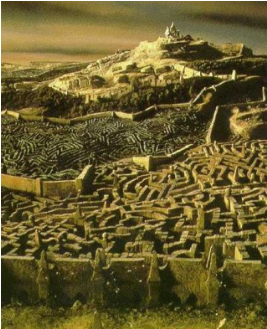 Chronic Car Model
16
Sei elementi del chronic car model
Le risorse della comunità. Per migliorare l’assistenza ai pazienti cronici le organizzazioni sanitarie devono stabilire solidi collegamenti con le risorse della comunità: gruppi di volontariato, gruppi di auto aiuto, centri per anziani autogestiti;
Le organizzazioni sanitarie. Una nuova gestione delle malattie croniche dovrebbe entrare a far parte delle priorità degli erogatori e dei finanziatori dell’assistenza sanitaria;
Il supporto all’auto-cura. Praticare Le self care  Il supporto all’auto-cura significa aiutare i pazienti e le loro famiglie ad acquisire abilità e fiducia nella gestione della malattia, procurando gli strumenti necessari e valutando regolarmente i risultati e i problemi;
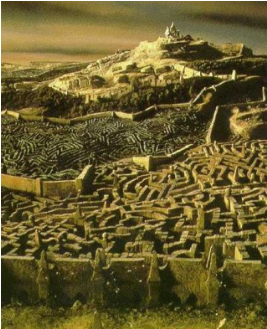 Chronic Car Model
17
Sei elementi del chronic car model
L’organizzazione del team: la struttura del team assistenziale (medici di famiglia, infermieri, educatori) deve essere profondamente modificata, introducendo una chiara divisione del lavoro e separando l’assistenza ai pazienti acuti dalla gestione programmata ai pazienti cronici;
Il supporto alle decisioni: l’adozione di linee-guida basate sull’evidenza forniscono al team gli standard per fornire un’assistenza ottimale ai pazienti cronici. Le linee-guida sono rinforzate da un’attività di sessioni di aggiornamento per tutti i componenti del team;
I sistemi informativi: i sistemi informativi computerizzati svolgono importanti funzioni: 1) sistemi di allerta 2) feedback per i professionisti 3) gestione dei registri di patologia per pianificare la cura individuale .
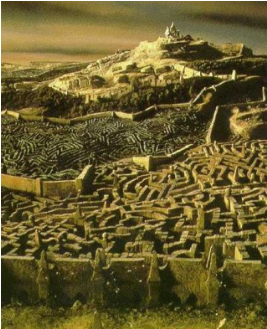 Direzione delle professioni sanitarie
18
Direzione Gestione Professioni Sanitarie
19
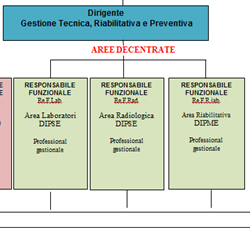 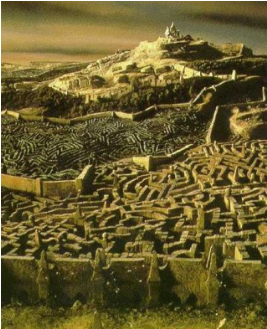 Ruolo del coordinatore
20
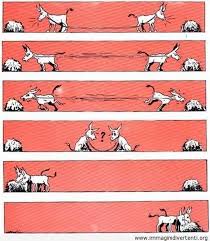 Essere motivatore;
Valorizzare le competenze;
Favorire il lavoro di squadra;
Coinvolgere;
Responsabilizzare.
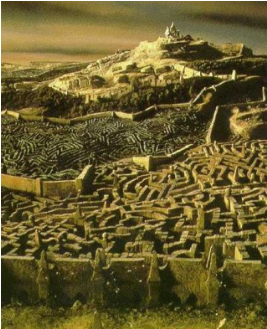 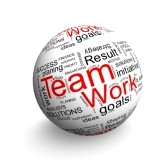 Funzioni del coordinatore
21
Realizzare un «sistema di cure» equo ed appropriato;
Garantire  «Outcome» efficacie ed efficienti;
Definire standard di eccellenza  e sicurezza;

Valutare il benessere organizzativo dei professionisti sanitari.
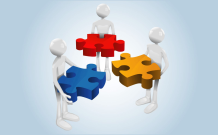 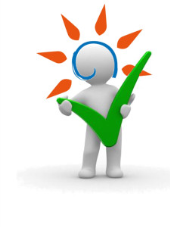 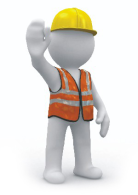 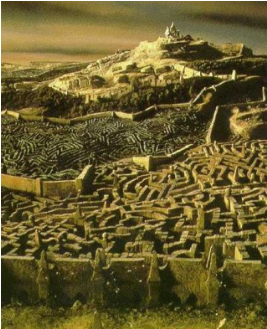 Teoria della Complessita’
22
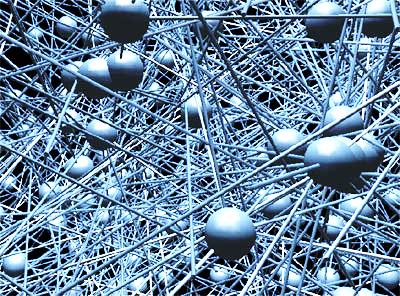 In un sistema complesso gli «elementi» sono numerosi, inoltre esistono numerose «connessioni».                       

Un sistema è complesso se vi sono «interazioni» fra i componenti del sistema.

Per interazione s’intende una azione dotata di retroazione denominata “feedback” che è il principale processo che avviene tra le componenti di un sistema complesso.
Ilya Prigogine
Problem solving decision making
23
L’incertezza
determina un
incremento
della 
complessità
e pone
di fronte
al dilemma 
del giudizio
Teoria della complessità - Seth Loyd – fisico;
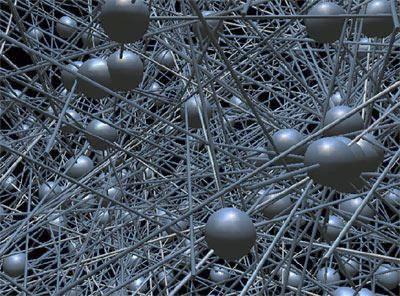 Teoria della decisione -  Kahneman  Tversky - economisti
«Dilemma di Giudizio»   

Tutto ciò determina una incertezza elevata sull’agire che di conseguenza rende complessa la decisione
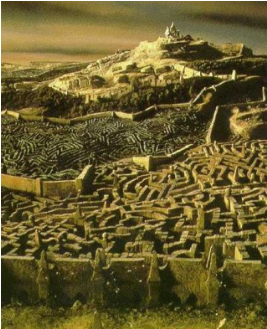 Approccio alla complessità
24
Elementi,  connessioni  ed interazioni non lineari.
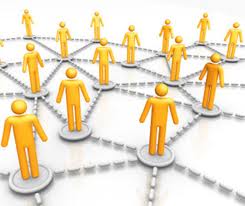 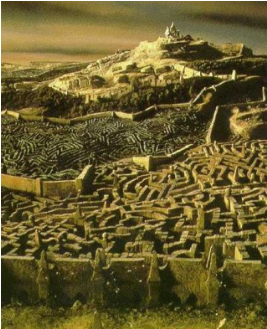 Complessità assistenziale
25
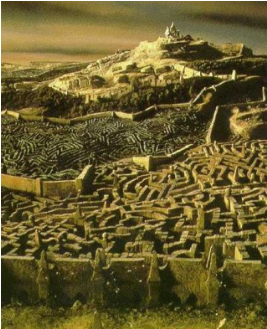 Feedback / interazioni
26
Complessità
Assistenziale

Elementi 
connessioni 
ed interazioni
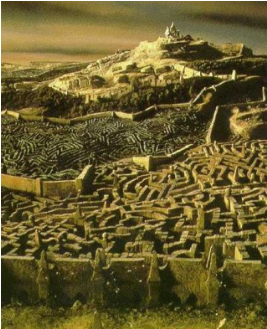 Modelli di Pianificazione Standard di CURA
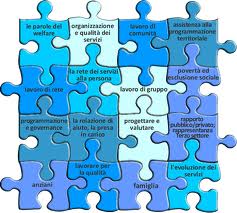 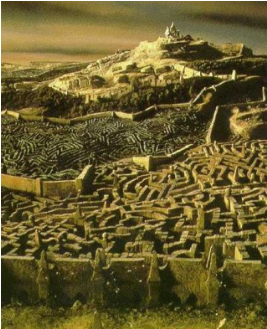 27
Modelli di pianificazione
28
Costituiscono lo strumento con il quale i professionisti definiscono standard di cura;  
Rappresentano dei facilitatori della pianificazione personalizzata;
Aumentano la sicurezza dell’assistito e del professionista;
Rendono più efficace ed efficiente il processo di cura.
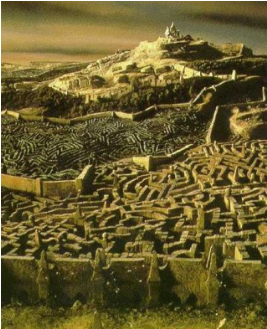 Modelli di pianificazione
29
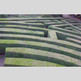 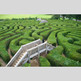 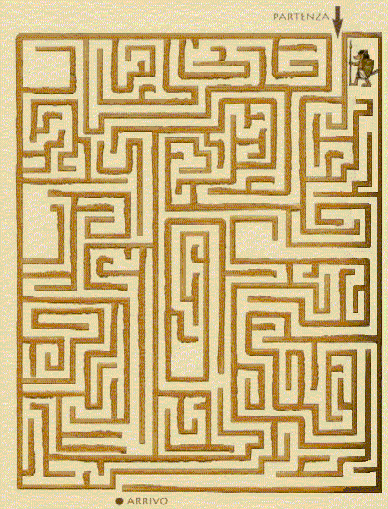 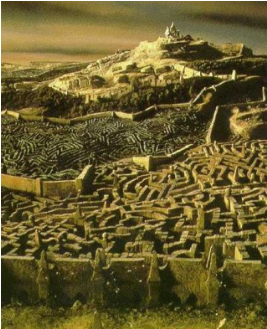 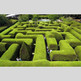 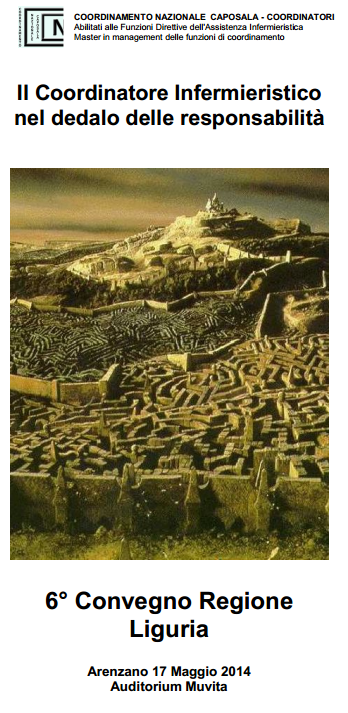 La responsabilità del coordinatore: analisi del ruolo e delle funzioni nell’organizzazione che cambia
30
Ruolo Dirigenziale;
Orientato ai risultati;
Forte azione di leadership;
Agente di cambiamento;
«Monitor» della struttura.
31
«Per favore, potrebbe indicarmi come debbo fare per andarmene da qui?» chiese Alice, e lo stregatto rispose: 

«Dipende in buona parte da dove vuoi andare».


(Lewis Carroll
«Alice nel Paese delle Meraviglie»)
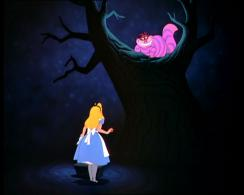